ПРО ПІДСУМКИМІЖНАРОДНОЇ ДІЯЛЬНОСТІ У 2015 роціТА ЗАВДАННЯ НА 2016 рік
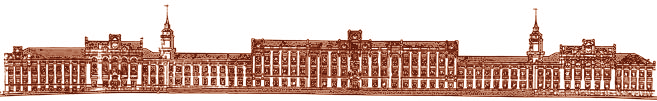 18 лютого 2016 р.
Кількість міжнародних освітніх і наукових проектів НТУУ “КПІ”
2015 р.
132
120
2015
112
85
107
87
98
84
2012
2013
74
70
2015
2014
2014
2011
47
2012
42
2013
2011
36
2015
24
20
2013
2012
2011
2014
наукові
освітні
РАЗОМ
NEW!
3 проекти ERASMUS+, KA2 виграли у 2015 році
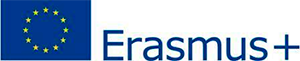 8 проектів TEMPUS, 
які виконувались у 2015 році
NEW MODEL OF THE THIRD CYCLE IN ENGINEERING EDUCATION DUE TO BOLOGNA PROCESS IN BY, RU, UA (ФАКС) 
A NETWORK FOR DEVELOPING LIFELONG LEARNING IN ARMENIA, GEORGIA AND UKRAINE (ФІОТ)
BIOMEDICAL ENGINEERING EDUCATION TEMPUS INITIATIVE IN EASTERN NEIGHBOURING AREA (ФЕЛ)  
MODERNIZATION OF POSTGRADUATE STUDIES ON SECURITY AND RESILIENCE FOR HUMAN AND INDUSTRY RELATED DOMAINS (Інститут спецзв'язку)
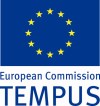 [Speaker Notes: Подвійний магістерський ступінь з автоматизації/механотроніки в ЄС – країнах партнерах ФИОТ
Створення сучасної магістерської програми з промислової екології ФЕА
Імплементація політики і засобів для роботи з якості на інституціональному рівні ИПСА
Запровадження навчання третього циклу – докторської програми з відновлювальної енергетики та екотехнологій  ДНР]
8 проектів TEMPUS, 
які виконувались у 2015 році
5.	MODERNIZATION OF TWO CYCLES (MA, BA) OF COMPETENCE-BASED CURRICULA IN MATERIAL  ENGINEERING ACCORDING TO THE BEST EXPERIENCE OF BOLOGNA PROCESS (ІФФ) 
A METHODOLOGY FOR THE FORMATION OF HIGHLY QUALIFIED ENGINEERS AT MASTERS LEVEL IN THE DESIGN AND DEVELOPMENT OF ADVANCED INDUSTRIAL INFORMATICS SYSTEMS (ФПМ) 
7.	INNOVATION HYBRID STRATEGY OF IT-OUTSOURCING PARTNERSHIP WITH ENTERPRISES (ІПСА)
REFORMATION OF THE CURRICULA ON BUILT ENVIRONMENT IN THE EASTERN NEIGHBORING AREA (ІЕЕ)
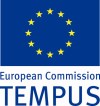 [Speaker Notes: Подвійний магістерський ступінь з автоматизації/механотроніки в ЄС – країнах партнерах ФИОТ
Створення сучасної магістерської програми з промислової екології ФЕА
Імплементація політики і засобів для роботи з якості на інституціональному рівні ИПСА
Запровадження навчання третього циклу – докторської програми з відновлювальної енергетики та екотехнологій  ДНР]
NEW!
16 проектів ERASMUS+, KA1
Рига
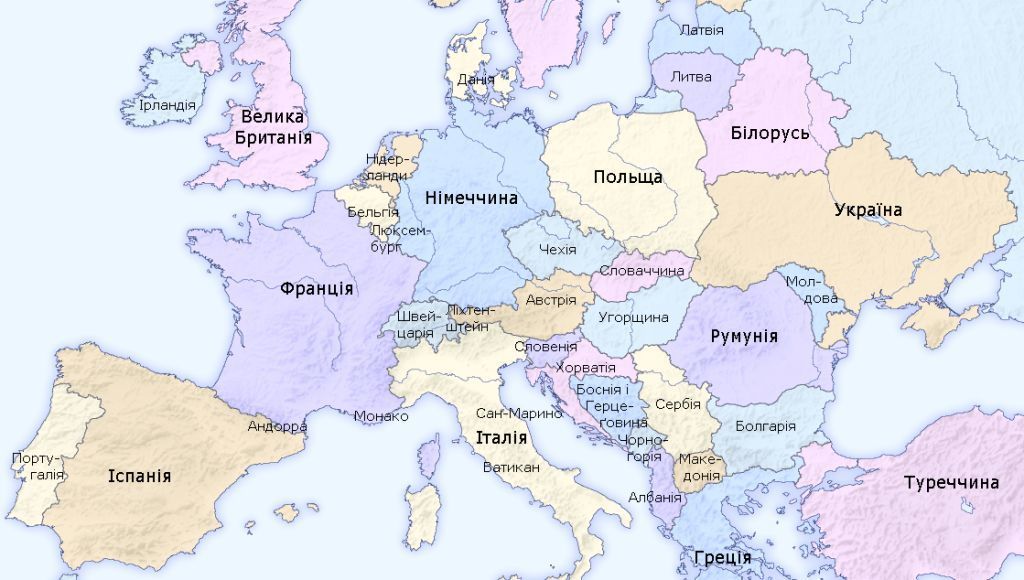 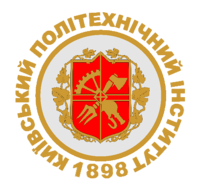 Гронінген
Щецин
Торунь
Київ
Жешув
Льовен
Вроцлав
Йена
Глівіце
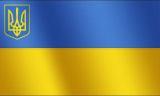 Люксембург
Брно
Нансі
Мілан
Анкара
Валенсія
Гранада
Продовжуються
4 ПРОЕКТИ ERASMUS MUNDUS:
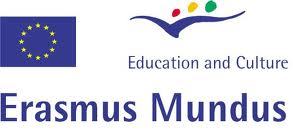 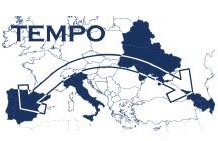 Trans-European Mobility Project On Education for Sustainable Development (ІХФ, ФБТ)
1.
European and ENPI East Higher Educational Institutions (ФЛ, ФПМ)
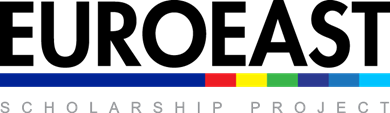 2.
Erasmus Mundus European Mobility with Neighbouring ReGion in the East: Ukraine, Moldova, Belarus (ДНВР)
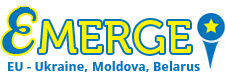 3.
ACTIVE - Atlantic Caucasus Technical universities Initiative for Valuable Education (ФАКС)
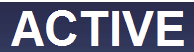 4.
Надходження за індивідуальними грантами ERASMUS MUNDUS
146 студентів, аспірантів та викладачів КПІ в 2013-2015 роках виграли гранти на суму     1 млн. 309 тис. €
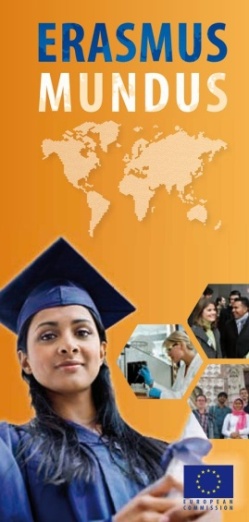 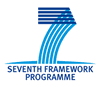 7 РАМКОВА ПРОГРАМА ЄС
3 проекти Рамкової програми ЄС з наукових досліджень та інновацій «Горизонт 2020»
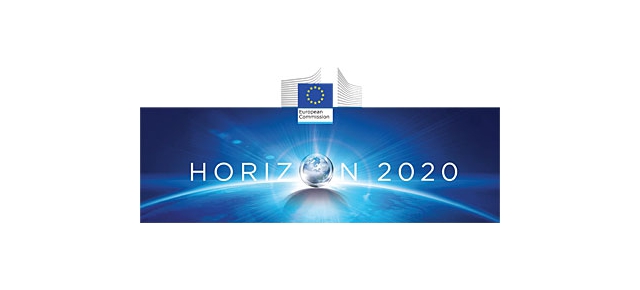 NEW!
2 проекти NATO
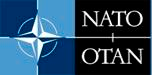 2015 р.
ПИТОМІ ПОКАЗНИКИ МІЖНАРОДНОЇ ДІЯЛЬНОСТІЗА 16 ПАРАМЕТРАМИ
Індекс академічної мобільності
 Індекс міжнародних публікацій
Індекс активності міжнародного співробітництва
 Індекс активності на міжнародних ринках освітніх послуг
Індекс ефективності міжнародної діяльності
ІНТЕГРАЛЬНИЙ РЕЙТИНГ МІЖНАРОДНОЇ ДІЯЛЬНОСТІ
Перша п'ятірка
2015 р.
ФАКС
ФПМ
ІТС
ЗФ
ФЕЛ
ММІ
ХТФ
ФСП
ПБФ
ФБТ
ФЕА
ІФФ
ІПСА
ФТІ
ІХФ
ФММ
ІЕЕ
ФЛ
ТЕФ
ФІОТ
ВПІ
ФМФ
ФБМІ
РТФ
Середній по КПІ
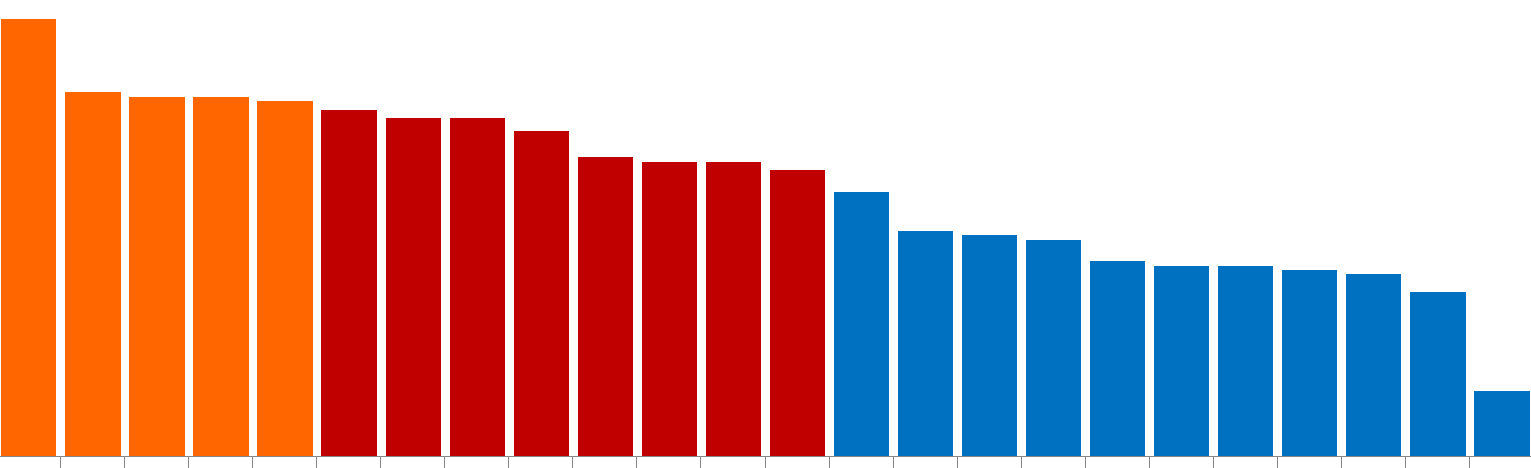 8
8
12
12
1
3-4
3-4
5
6
9
10
2
13
14
15
16
17
18
20
20
21
22
23
24
Індекс академічної мобільності
Враховує виїзди за кордон українських фахівців, студентів та приїзди іноземних
ХТФ
ФАКС
ФПМ
ЗФ
ІТС
ФЕЛ
ММІ
ФСП
ПБФ
ФБТ
ІФФ
ФЕА
ІПСА
ФТІ
ІХФ
ФММ
ІЕЕ
ФЛ
ФІОТ
ТЕФ
ВПІ
ФМФ
ФБМІ
РТФ
Світовий досвід
Середній по КПІ
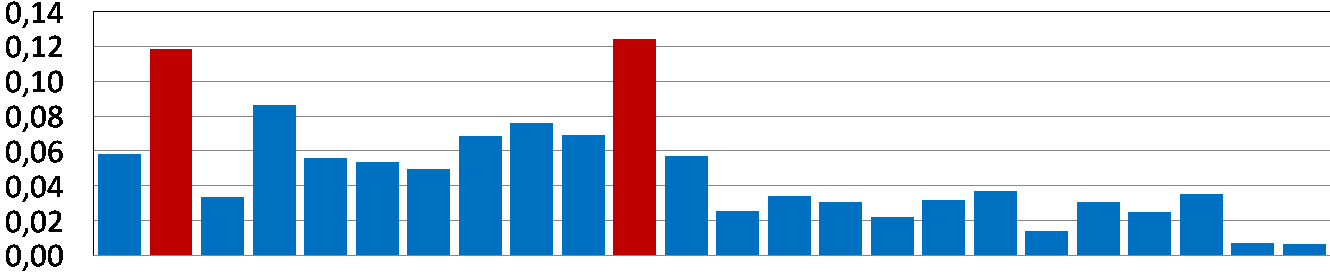 2015 р.
Індекс міжнародних публікацій
Враховує кількість монографій та наукових статей, які видано за кордоном
ХТФ
ФАКС
ФПМ
ЗФ
ІТС
ФЕЛ
ММІ
ФСП
ПБФ
ФБТ
ІФФ
ФЕА
ІПСА
ФТІ
ІХФ
ФММ
ІЕЕ
ФЛ
ФІОТ
ТЕФ
ВПІ
ФМФ
ФБМІ
РТФ
2015 р.
Середній по КПІ
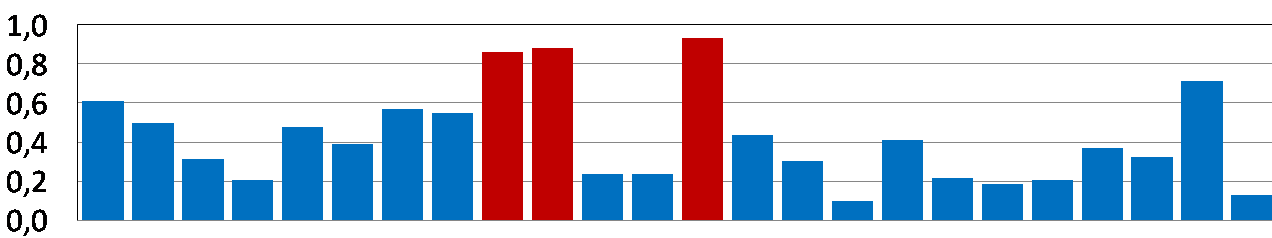 Індекс активності міжнародного співробітництва
2015 р.
Враховує міжнародні угоди, міжнародні заходи; діючі спільні міжнародні структури; представництва у міжнародних організаціях
ХТФ
ФАКС
ФПМ
ЗФ
ІТС
ФЕЛ
ММІ
ФСП
ПБФ
ФБТ
ІФФ
ФЕА
ІПСА
ФТІ
ІХФ
ФММ
ІЕЕ
ФЛ
ФІОТ
ТЕФ
ВПІ
ФМФ
ФБМІ
РТФ
Середній по КПІ
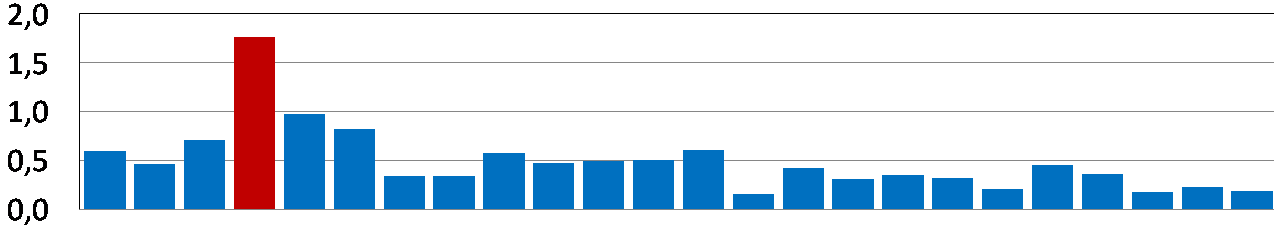 Індекс ефективності міжнародної діяльності
2015 р.
Враховує кошти за навчання іноземних громадян, від міжнародних проектів, вартість обладнання, книжок, програмних продуктів, кошти від технічної та благодійної допомоги
ХТФ
ФАКС
ФПМ
ЗФ
ІТС
ФЕЛ
ММІ
ФСП
ПБФ
ФБТ
ІФФ
ФЕА
ІПСА
ФТІ
ІХФ
ФММ
ІЕЕ
ФЛ
ФІОТ
ТЕФ
ВПІ
ФМФ
ФБМІ
РТФ
Середній по КПІ
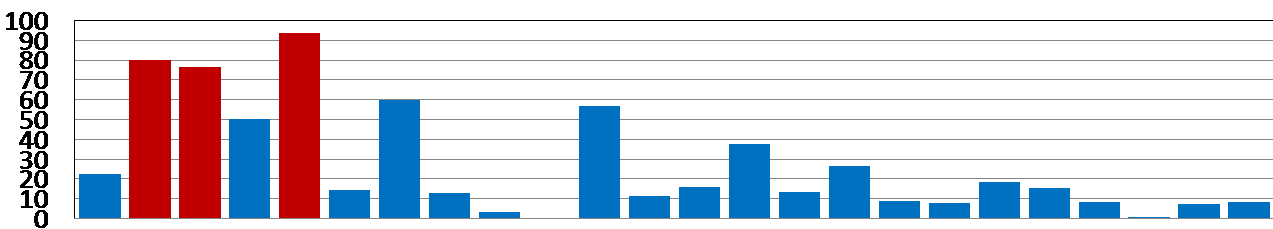 Індекс активності на міжнародних ринках освітніх послуг
2015 р.
Враховує кількість іноземних громадян, що навчаються в підрозділі
ХТФ
ФАКС
ФПМ
ЗФ
ІТС
ФЕЛ
ММІ
ФСП
ПБФ
ФБТ
ІФФ
ФЕА
ІПСА
ФТІ
ІХФ
ФММ
ІЕЕ
ФЛ
ФІОТ
ТЕФ
ВПІ
ФМФ
ФБМІ
РТФ
Світовий досвід
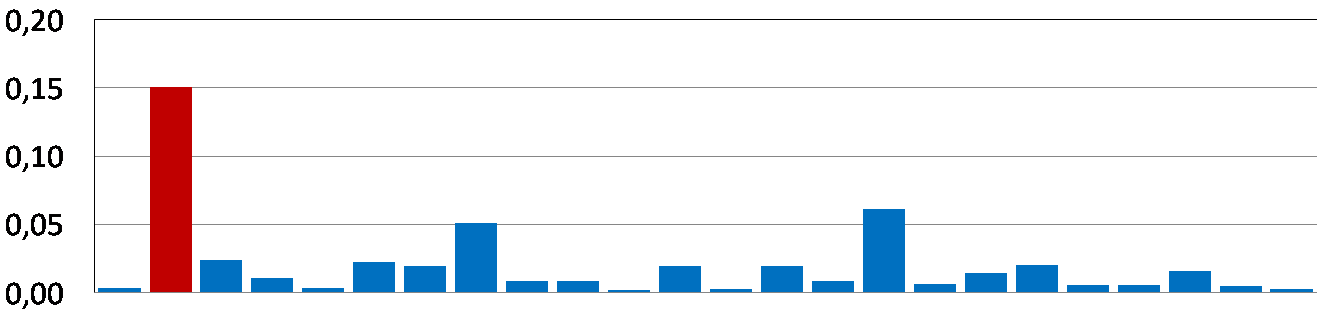 Середній по КПІ
Рейтинг кафедр – 2015у сфері міжнародної діяльності
МІЖНАРОДНА ДІЯЛЬНІСТЬ  А 4
Департамент міжнародного співробітництва
0,6
Активність на міжнародному ринку освітніх послуг
α22
0,2
0,2
Академічна мобільність
α23
Активність міжнародної діяльності
α21
Рейтинг кафедр “першої десятки”
2015 р.
62,956
0,948
0,377
0,348
0,070
0,042
0,280
8,018
0,021
0,007
Перша "п'ятірка" – ФАКС, ФПМ, ІТС, ЗФ, ФЕЛ
Остання "п'ятірка" – ФІОТ, ВПІ, ФМФ, ФБМІ, РТФ
На рівні факультетівнерівність становить до 8 разів
8 разів
Академічна мобільність
Міжнародні публікації
Ефективність міжнародної діяльності
Активність міжнародного співробітництва
Активність на міжнародних ринках освітніх послуг
2015 р.
СЕРЕДНІ ПИТОМІ ПОКАЗНИКИ В РЕЙТИНГУ  МІЖНАРОДНОЇ ДІЯЛЬНОСТІПЕРШОЇ ТА ОСТАННЬОЇ "ДЕСЯТОК" КАФЕДР
85,248
0,167
1,567
0,710
0,267
0,063
0,133
0,002
0,000
0,250
На рівні кафедр нерівність становить до 340 разів
340 разів
Академічна мобільність
Міжнародні публікації
Ефективність міжнародної діяльності
Активність міжнародного співробітництва
Активність на міжнародних ринках освітніх послуг
2015 р.
“Топ-200”, 2015
Оцінка міжнародного визнання
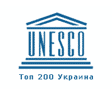 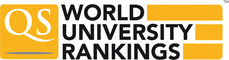 Рейтинг QS для країн 
Східної Європи та Середньої Азії
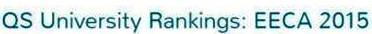 Звіт ДМС 
за 2015 рік розміщено 
на сайті ДМС 
за адресою:
http://icd.kpi.ua/
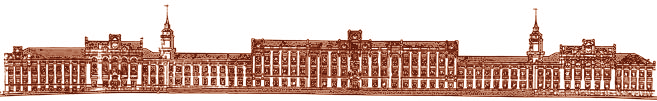 Дякуюза увагу !
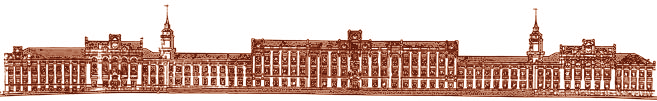